Viết bài văn phân tích đặc điểm nhân vật
Hạnh
Nguyễn
GV: Nguyễn Thị Hạnh
[Speaker Notes: Giáo án của Hạnh Nguyễn (0975152531): https://www.facebook.com/HankNguyenn]
………………………………………………………………………………….............
………………………………………
………………………………………
………………………………………
………………………………………
………………………………………
Phân tích đặc điểm nhân vật
Khái niệm
Lưu ý
[Speaker Notes: Giáo án của Hạnh Nguyễn (0975152531): https://www.facebook.com/HankNguyenn]
a. Khái niệm
Phân tích đặc điểm nhân vật là giới thiệu, miêu tả và nêu lên nhận xét về những nét tiêu biểu của 1 nhân vật trong tác phẩm như: lai lịch, hình dáng, những suy nghĩ, lời nói, hành động, việc làm, …
[Speaker Notes: Giáo án của Hạnh Nguyễn (0975152531): https://www.facebook.com/HankNguyenn]
b. Lưu ý
Chọn nhân vật sẽ phân tích trong tác phẩm văn học
Đọc kĩ tác phẩm viết về nhân vật đó
Ghi chép các chi tiết về nhân vật (lai lịch, ngoại hình, suy nghĩ, …)
Lập dàn ý và viết bài văn phân tích đặc điểm nhân vật theo dàn ý
Nhận xét, đánh giá về nhân vật (có kèm lí lẽ và dẫn chứng ) + nghệ thuật xây dựng nhân vật + ý nghĩa hình tượng nhân vật
[Speaker Notes: Giáo án của Hạnh Nguyễn (0975152531): https://www.facebook.com/HankNguyenn]
02
THỰC HÀNH
[Speaker Notes: Giáo án của Hạnh Nguyễn (0975152531): https://www.facebook.com/HankNguyenn]
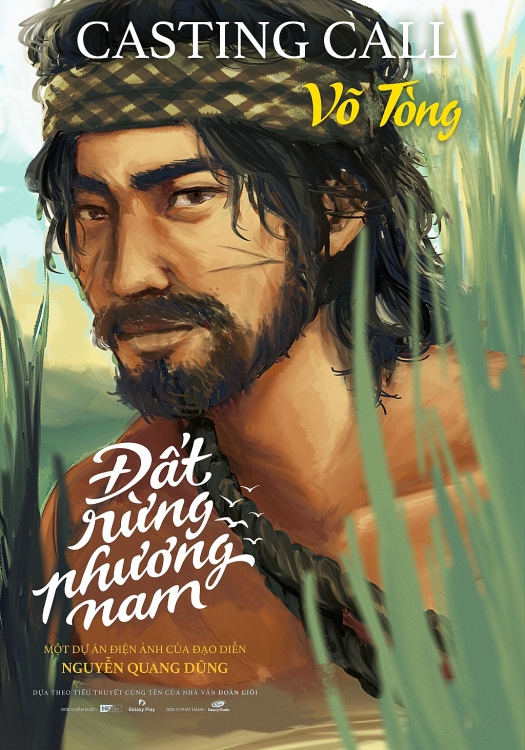 Viết bài văn phân tích nhân vật Võ Tòng trong đoạn trích “Người đàn ông cô độc giữa rừng” (trích tiểu thuyết “Đất rừng phương Nam”) của nhà văn Đoàn Giỏi.
[Speaker Notes: Giáo án của Hạnh Nguyễn (0975152531): https://www.facebook.com/HankNguyenn]
a. Chuẩn bị
Xem kĩ phần lưu ý khi viết bài văn phân tích đặc điểm nhân vật (Định hướng)
Ghi chép về nhân vật Võ Tòng theo yêu cầu của bài văn phân tích đặc điểm nhân vật
Xem lại nội dung đọc hiểu văn bản “Người đàn ông cô độc giữa rừng”
[Speaker Notes: Giáo án của Hạnh Nguyễn (0975152531): https://www.facebook.com/HankNguyenn]
b. Tìm ý và lập dàn ý
Đặc điểm nhân vật Võ Tòng được khắc họa từ những phương diện nào?
Võ Tòng để lại trong em ấn tượng, tình cảm, suy nghĩ gì về người Nam Bộ?
Võ Tòng là người thế nào? Nghệ thuật xây dựng nhân vật này có gì đặc biệt?
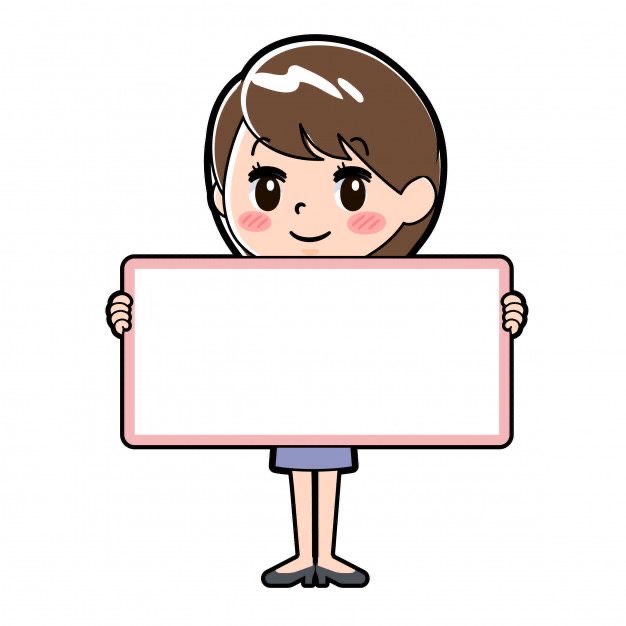 Tìm ý
[Speaker Notes: 1. Nhân vật được khắc họa trên những phương diện nào?
Lai lịch: Quê quán, gia đình
Ngoại hình: Thân hình, gương mặt, mái tóc, da, …
Hành động: Cử chỉ, việc làm, …
Lời nói: Lời đối thoại và độc thoại
Suy nghĩ, cảm xúc trong tâm 
Mỗi quan hệ với các nhân vật khác: Thái độ, lời nói, hành động với nhân vật khác và những nhận xét của nhân vật khác với nhân vật mình phân tích
Lời kể của người kể nhận xét trực tiếp về nhân vật: Lời người kể giới thiệu, nhận xét về nhân vật
2. Qua đó, em thấy nhân vật là người như thế nào?
Liên hệ với trải nghiệm của bản thân để nhận ra người có ngoại hình, lời nói, suy nghĩ, hành động như vậy thì thường có tính cách, phẩm chất như thế nào?
3. Nghệ thuật xây dựng nhân vật có gì đặc biệt? 
Trong văn nghị luận, bàn đến nội dung thì phải bàn đến hình thức, về nghệ thuật. Trong dạng bài viết bài văn phân tích về đặc điểm nhân vật, ta phải chỉ ra được đặc sắc nghệ thuật xây dựng nhân vật là gì mà để chúng ta thích và ấn tượng như vậy. Ví dụ như:
Ngôn ngữ sinh động, cụ thể 
Tạo tình huống có vấn đề, nổi bật tính cách nhân vật
Khắc họa qua nhiều phương diện, có điểm nhấn
4. Ý nghĩa của hình tượng nhân vật là gì?
Qua nhân vật, tác giả muốn gửi gắm điều gì, bộc lộ cảm xúc, thông điệp gì?
Tác động thế nào đến người đọc?

Giáo án của Hạnh Nguyễn (0975152531): https://www.facebook.com/HankNguyenn]
b. Tìm ý và lập dàn ý
Mở bài: Giới thiệu khái quát về nhân vật
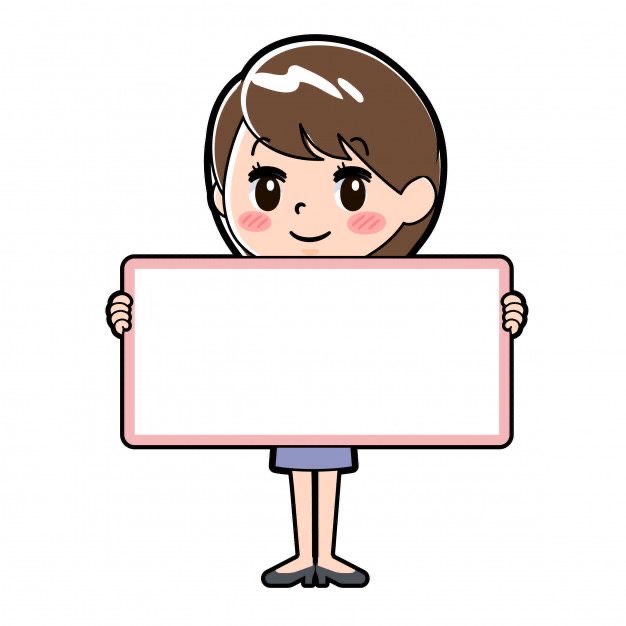 Thân bài: Phân tích và làm sáng tỏ đặc điểm nhân vật qua các phương diện + Nhận xét về nhân vật
Lập dàn ý
Kết bài: Đánh giá khái quát về nhân vật + Liên hệ + Rút ra bài học
[Speaker Notes: Lưu ý là khi Nhận xét về nhân vật thì phải có kèm lí lẽ và dẫn chứng thì mới thuyết phục được người đọc. Lí lẽ phải xác đáng, thuyết phục, làm sáng tỏ ý kiến. Về dẫn chứng, ta cần chọn lọc những dẫn chứng đắt giá. Thường thì lấy 1-2 dẫn chứng/ 1 đặc điểm. Sau khi lấy dẫn chứng phải phân tích, bình luận, cảm nhận, nhận xét về dẫn chứng đó. Dẫn chứng có thể là những chi tiết, sự việc, lời nói, trích dẫn từ văn bản, … nhưng phải hướng tới làm sáng tỏ lí lẽ và ý kiến của bài văn nhé!

Giáo án của Hạnh Nguyễn (0975152531): https://www.facebook.com/HankNguyenn]
Dàn ý chi tiết
Mở bài
Giới thiệu khái quát về nhân vật Võ Tòng (Là nhân vật trong tác phẩm nào, của ai …?)
* Phân tích và làm sáng tỏ đặc điểm nhân vật Võ Tòng qua các phương diện:
- Lai lịch: …		            - Ngoại hình: …
- Lời truyền tụng: …	            - Hành động và việc làm: …
* Nhận xét về nhân vật Võ Tòng (Suy nghĩ, cảm xúc về các đặc điểm đã phân tích ở trên) + Nghệ thuật xây dựng nhân vật
Thân bài
Kết bài
Đánh giá khái quát về nhân vật Võ Tòng (là người như thế nào?) + Liên hệ đến những người Nam Bộ + Rút ra bài học
[Speaker Notes: Giáo án của Hạnh Nguyễn (0975152531): https://www.facebook.com/HankNguyenn]
c. Viết
Trong khi viết, bám sát các chi tiết (lời nói, hành động, suy nghĩ, …) và những nhận xét của nhân vật khác về Võ Tòng + Có thể nêu những suy nghĩ, cảm xúc của mình về Võ Tòng
Dựa vào dàn ý đã lập, thực hành luyện viết: Viết mở bài và kết bài  Viết đoạn văn phân tích 1 đặc điểm của Võ Tòng  Viết bài văn phân tích toàn bộ đặc điểm Võ Tòng
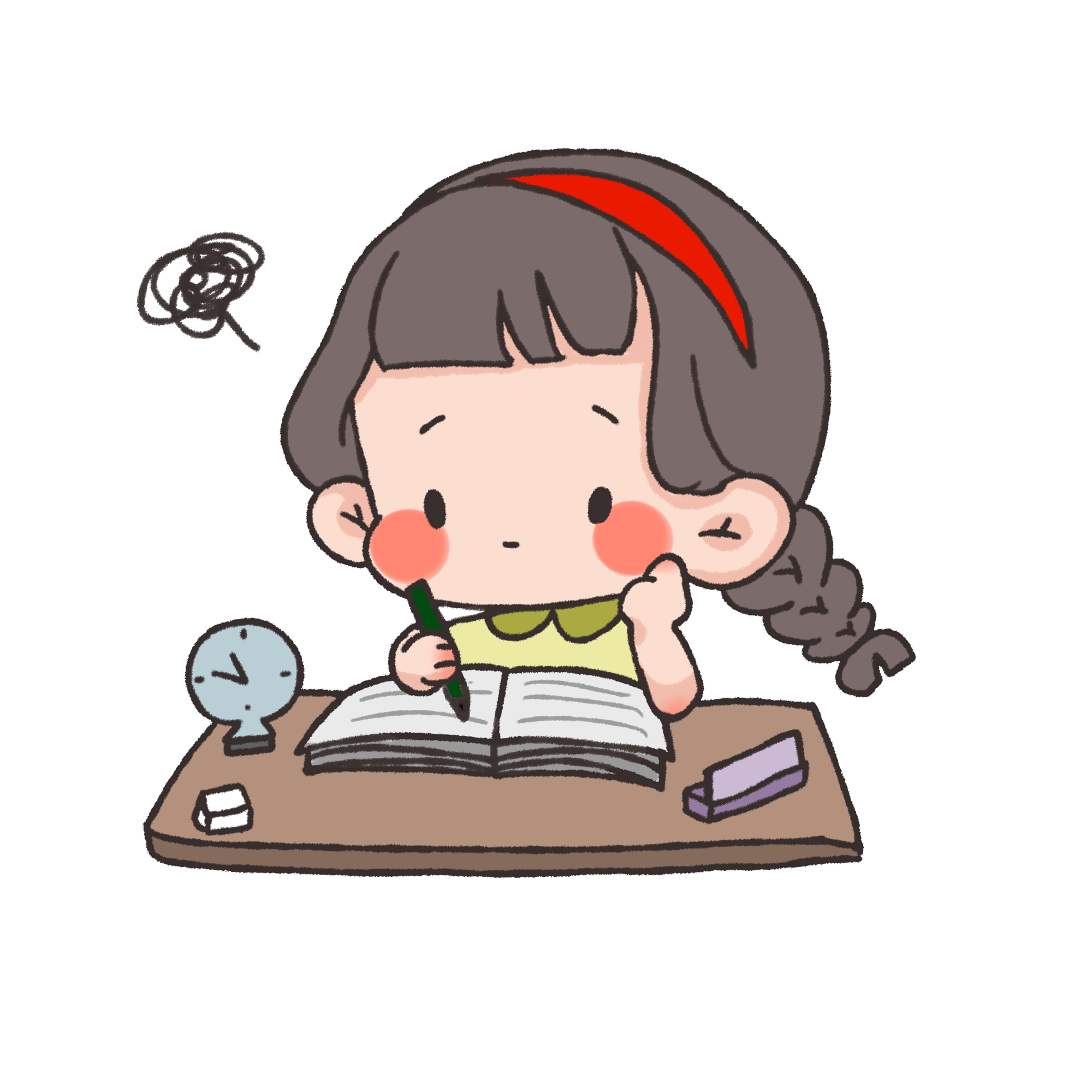 [Speaker Notes: Giáo án của Hạnh Nguyễn (0975152531): https://www.facebook.com/HankNguyenn]
d. Kiểm tra và chỉnh sửa
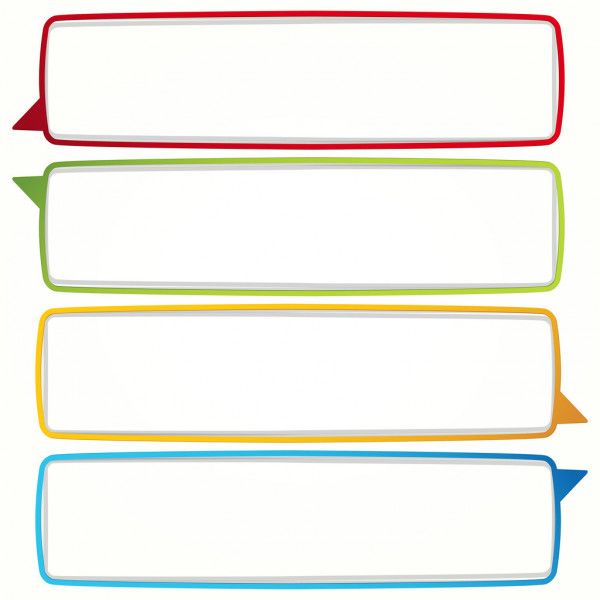 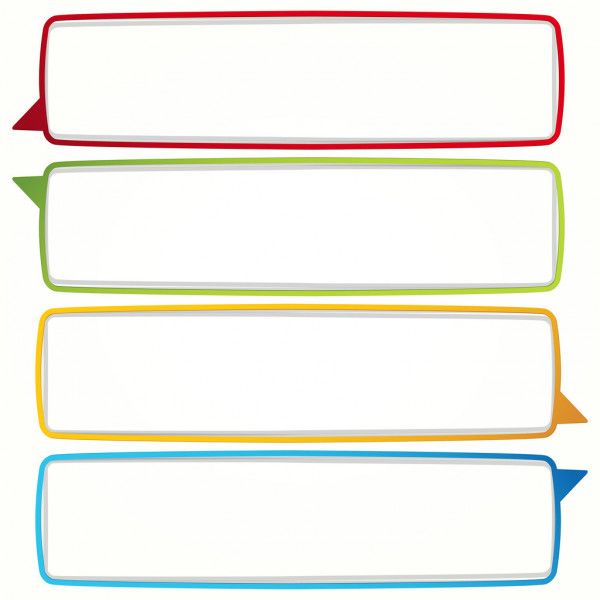 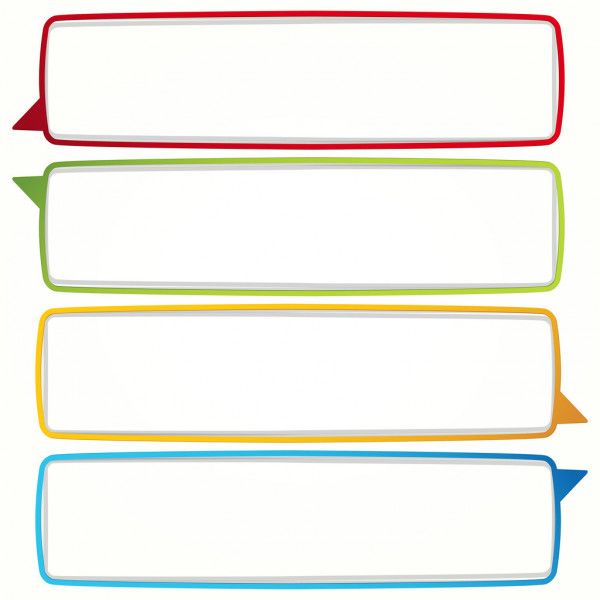 Phát hiện và sửa lỗi hình thức (chính tả, ngữ pháp, liên kết câu …)
Phát hiện và sửa lỗi nội dung (thiếu ý, lặp ý …)
Kiểm tra lại đoạn văn và bài văn đã viết
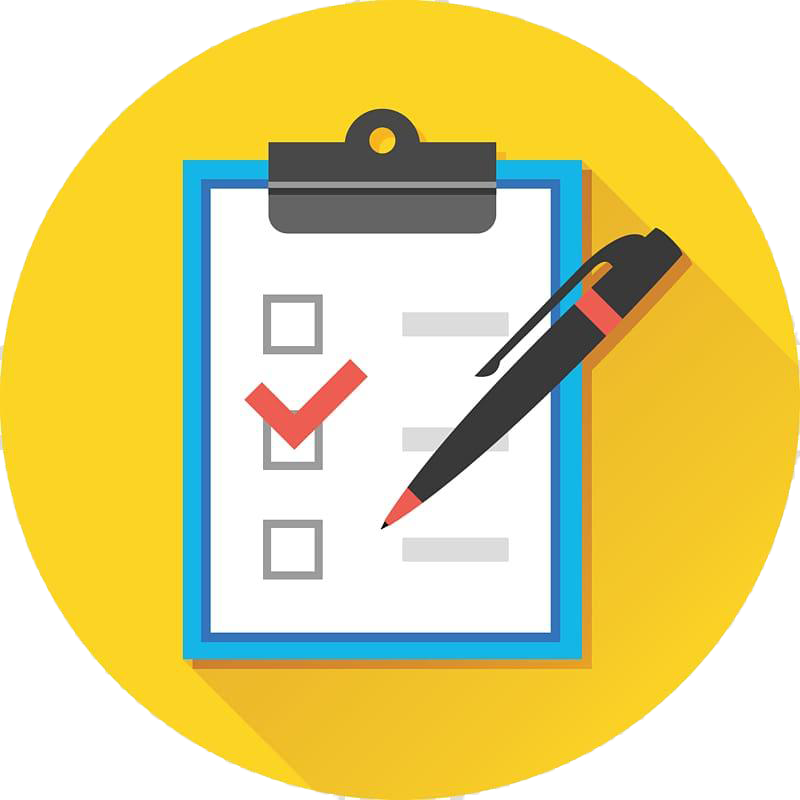 [Speaker Notes: Sợi dây rút mãi không hết là sợi dây rút kinh nghiệm đó
Giáo án của Hạnh Nguyễn (0975152531): https://www.facebook.com/HankNguyenn]
Bảng kiểm
[Speaker Notes: Giáo án của Hạnh Nguyễn (0975152531): https://www.facebook.com/HankNguyenn]
Mở rộng
Đối tượng: Một nhân vật văn học
Giới thiệu khái quát nhân vật  Bộc lộ tình cảm của bản thân  Rút ra bài học nhận thức
Giới thiệu khái quát nhân vật  Nêu đặc điểm nhân vật và nhận xét đánh giá  Rút ra bài học nhận thức
[Speaker Notes: Giáo án của Hạnh Nguyễn (0975152531): https://www.facebook.com/HankNguyenn]